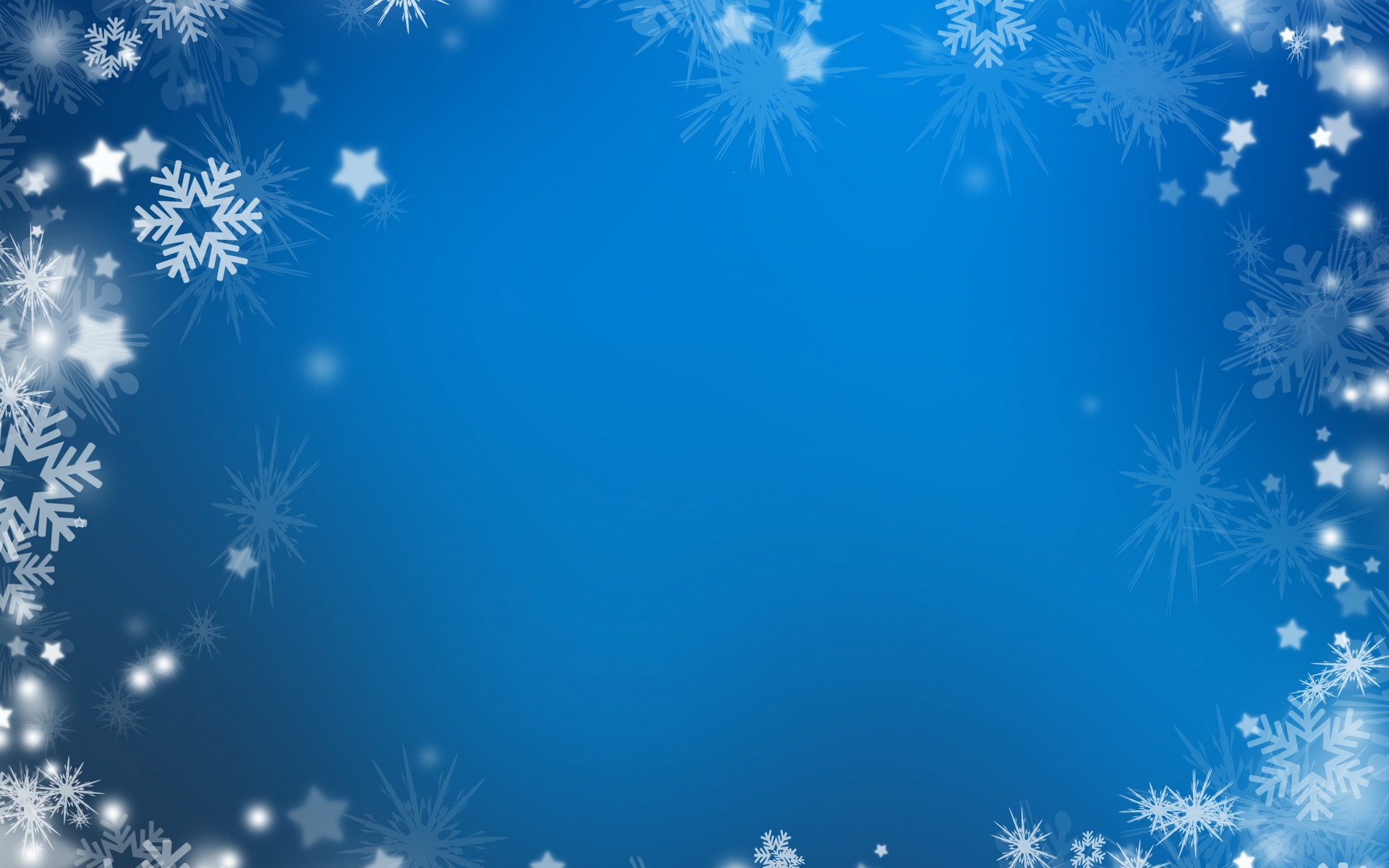 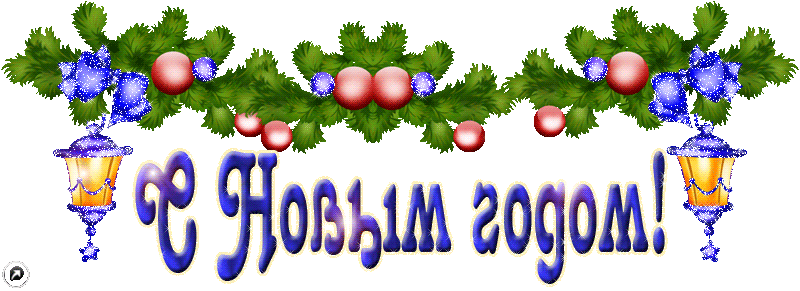 Группа№1 «Фиалки»
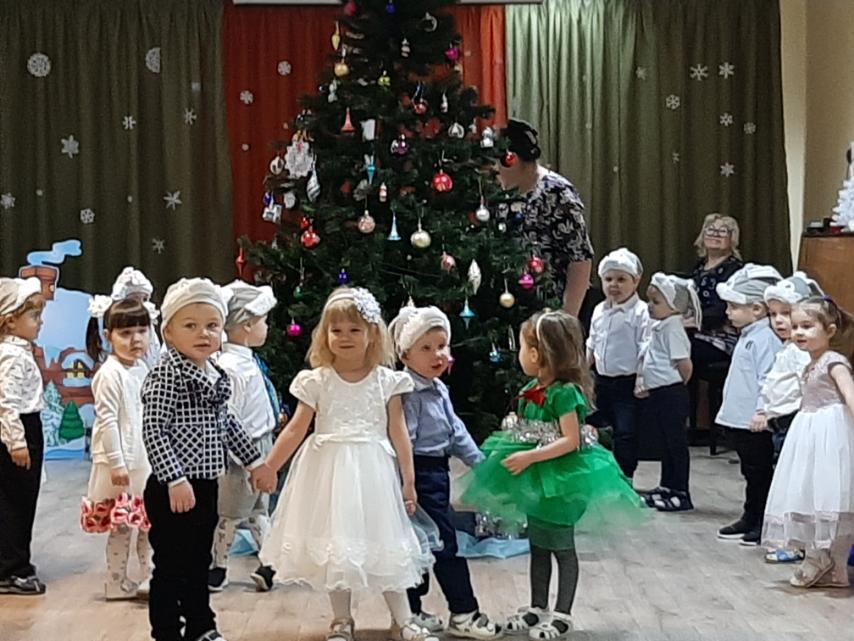 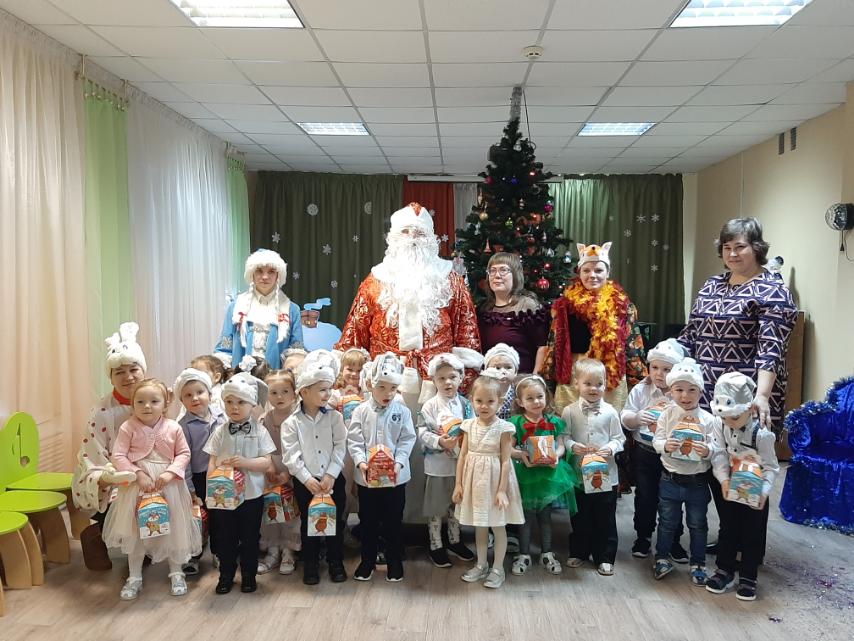 Вот опять мы здесь, в кругу друзей,И светло от ёлочных огней.Каждый встречи с чудом ждёт,И танцует, и поёт,Ведь наступит скоро Новый год.Пусть звучит повсюду детский смех,Пусть хватает радости для всех,Пусть не будет ссор и бед,Будет солнце, будет свет,Будет счастье много  лет!
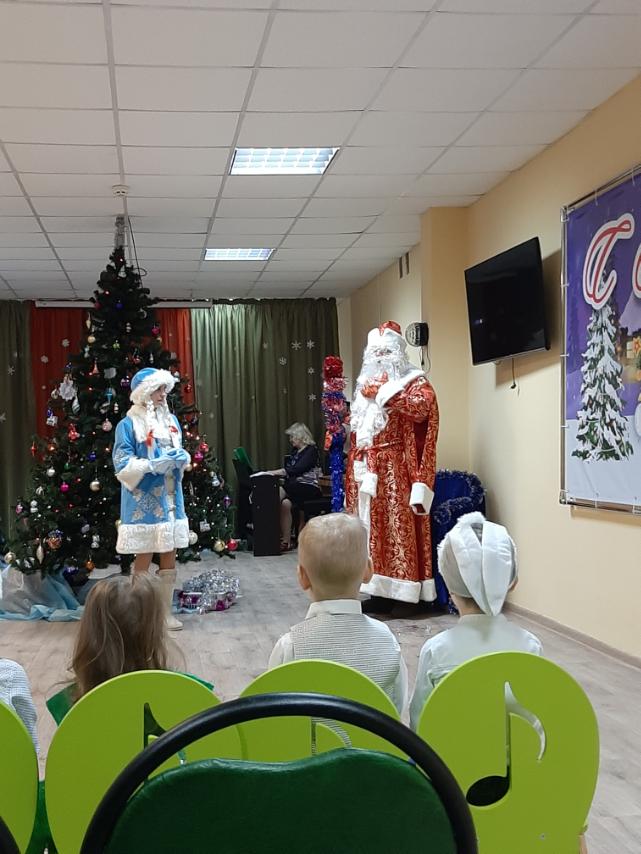 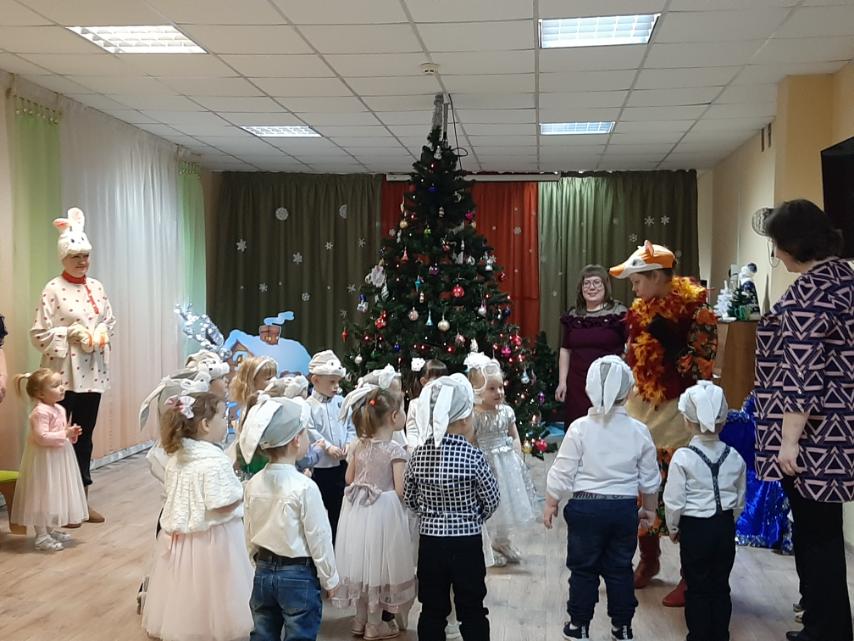 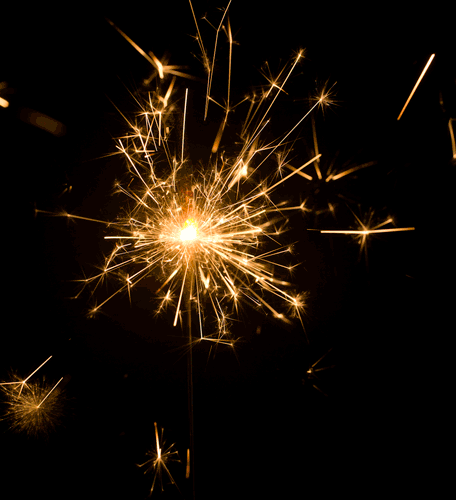